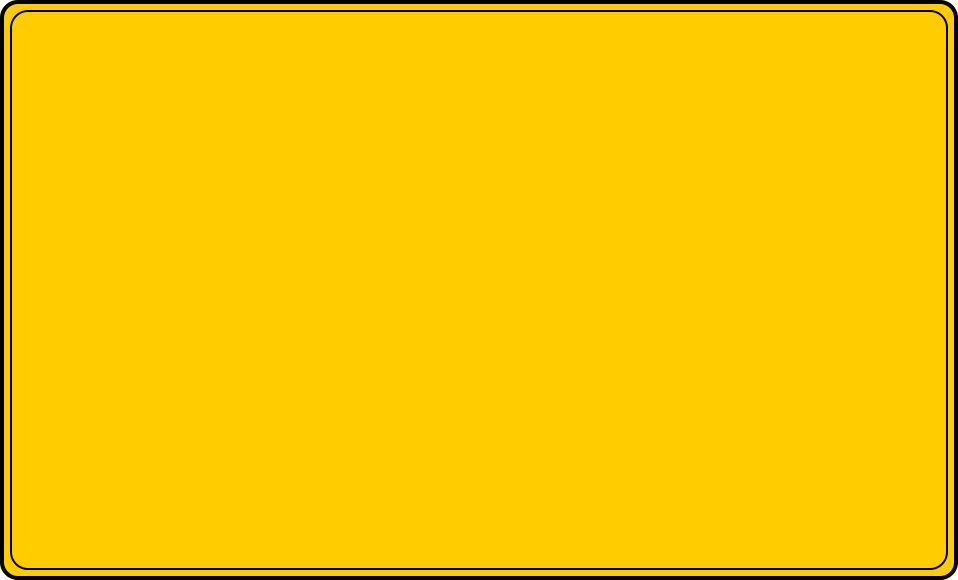 Team 1 Score
Team 2 Score
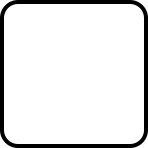 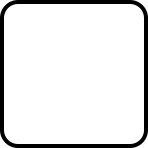 Jeopardy
Jeopardy
Jeopardy
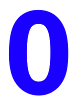 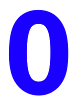 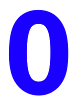 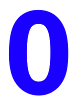 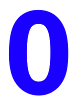 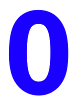 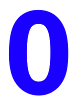 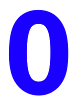 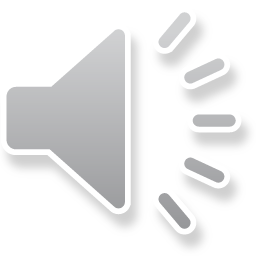 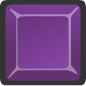 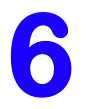 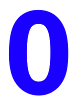 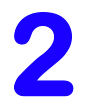 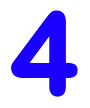 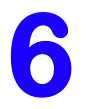 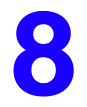 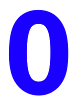 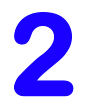 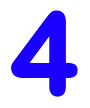 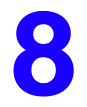 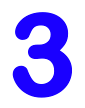 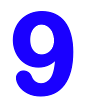 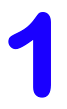 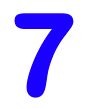 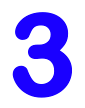 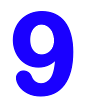 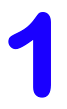 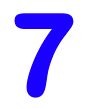 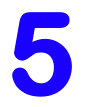 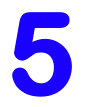 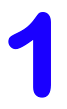 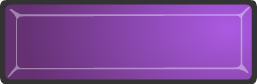 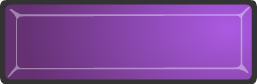 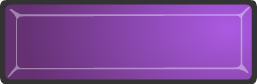 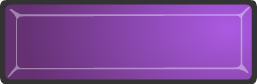 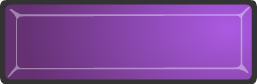 Language
Religion
Vocab
Stuff
Government
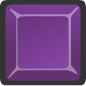 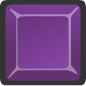 100
100
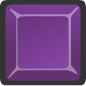 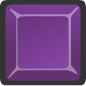 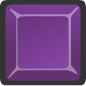 100
100
100
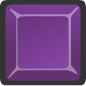 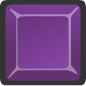 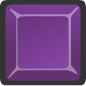 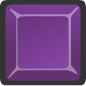 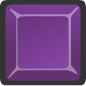 200
200
200
200
200
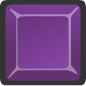 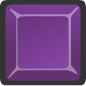 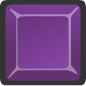 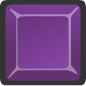 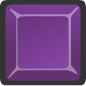 300
300
300
300
300
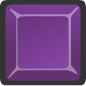 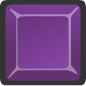 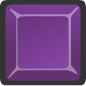 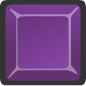 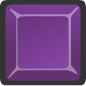 400
400
400
400
400
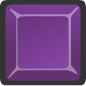 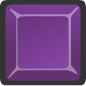 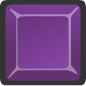 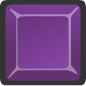 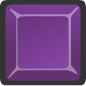 500
500
500
500
500
Language - 100
The most unifying aspect of culture
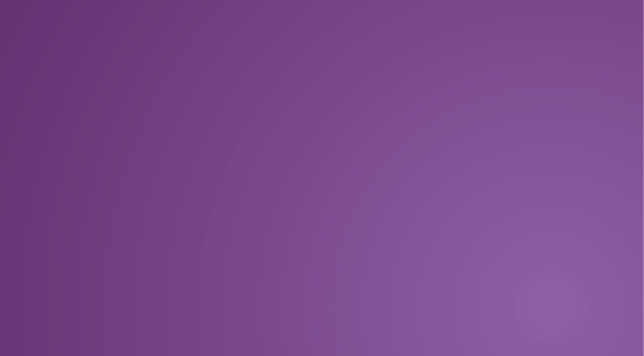 Language
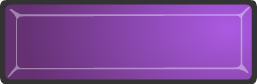 Jeopardy Board
move to reveal
move to reveal
Language - 200
Which language has the most native speakers?
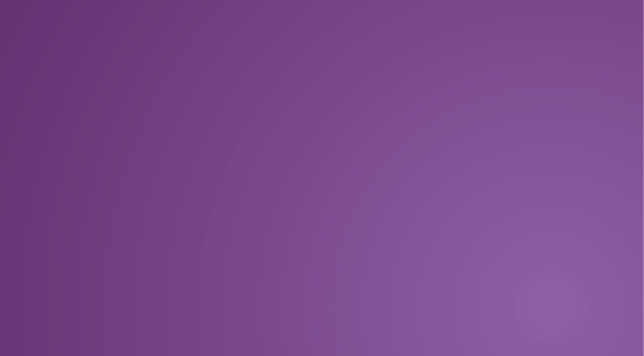 Mandarin
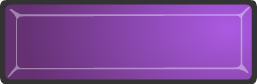 move to reveal
Jeopardy Board
move to reveal
Language - 300
This language has the most total speakers worldwide.
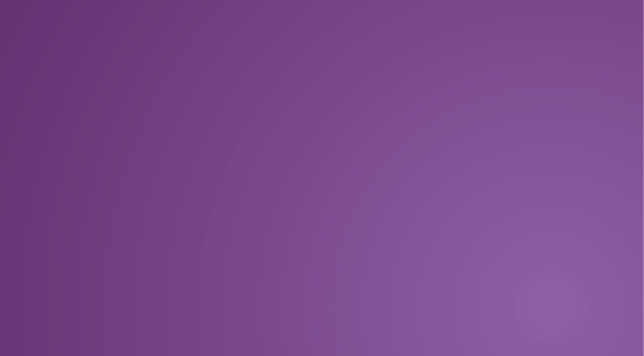 English
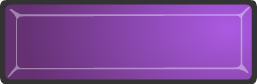 Jeopardy Board
move to reveal
move to reveal
Language - 400
There are approximately ______languages in the world today.
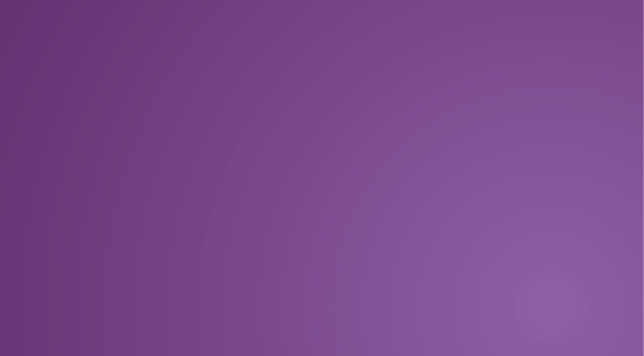 6900
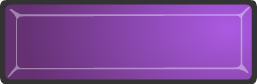 Jeopardy Board
move to reveal
move to reveal
Language - 500
This language is most widely used on the internet.
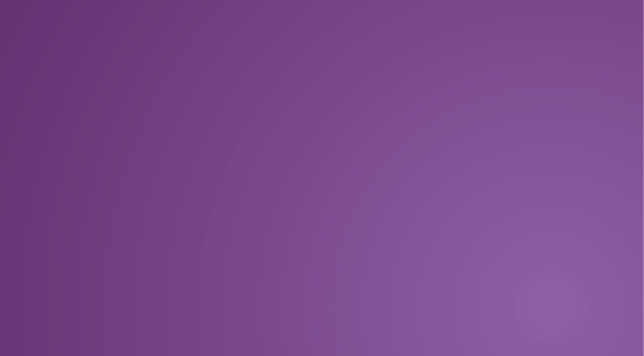 English
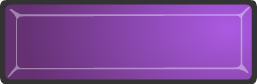 Jeopardy Board
move to reveal
move to reveal
Religion- 100
There are approximately _________ religions in the world.
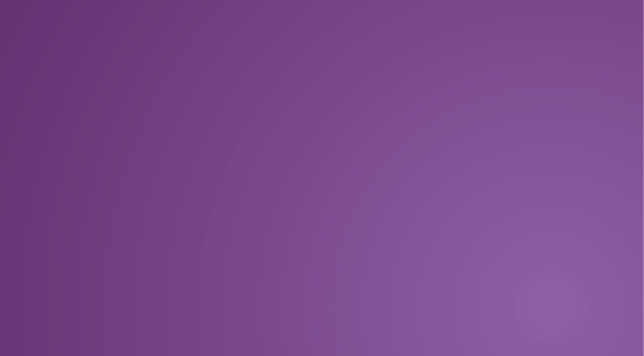 4200
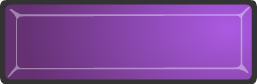 move to reveal
Jeopardy Board
move to reveal
Religion - 200
The belief in one God.
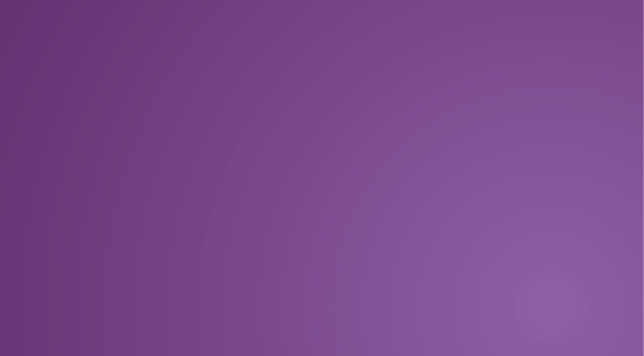 monotheism
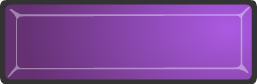 Jeopardy Board
move to reveal
move to reveal
Religion - 300
The belief in more than one God.
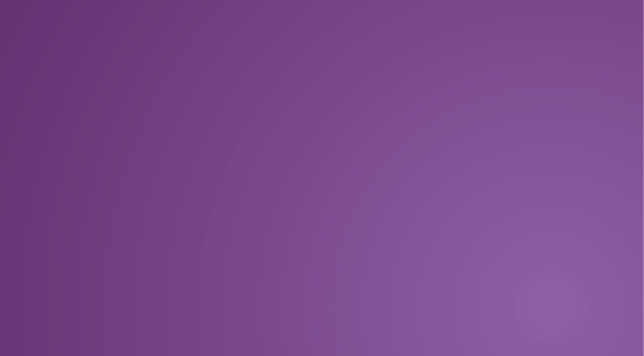 Polytheism
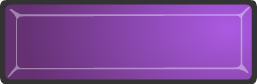 move to reveal
move to reveal
Jeopardy Board
Religion- 400
With 2.3 billion followers this is the world's most practiced religion.
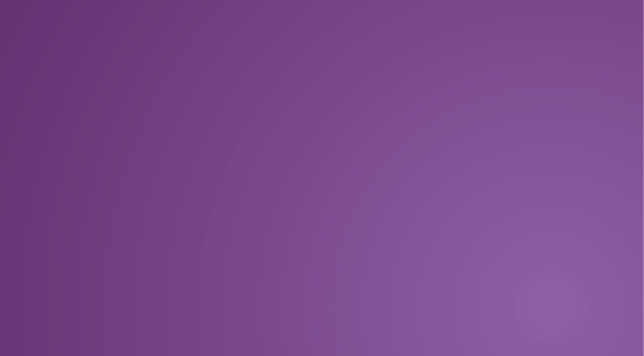 Christianity
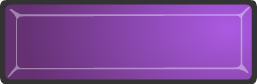 move to reveal
move to reveal
Jeopardy Board
Religion - 500
This religion follows Abraham.
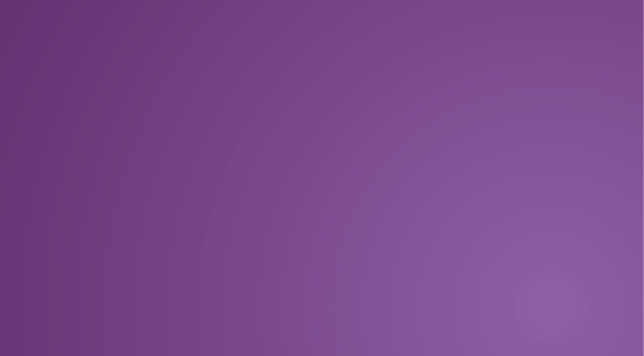 Judaism
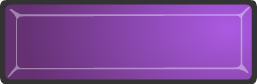 Jeopardy Board
move to reveal
move to reveal
Government - 100
This government has a king and queen.
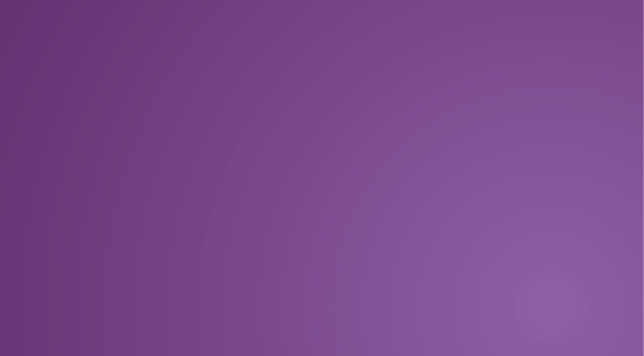 Monarchy
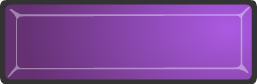 move to reveal
move to reveal
Jeopardy Board
Government - 200
Government ruled by the people.
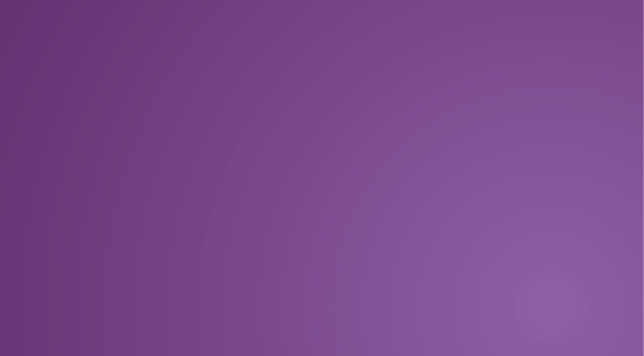 Democracy
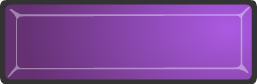 Jeopardy Board
move to reveal
move to reveal
Government - 300
This government has an all-powerful ruler who is not elected.
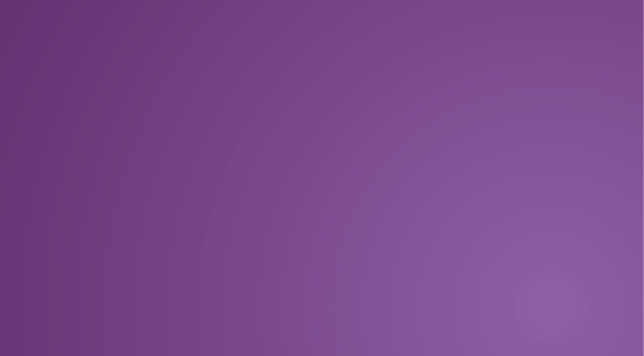 Dictatorship
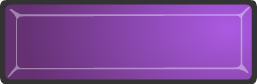 Jeopardy Board
move to reveal
move to reveal
Government - 400
Adolf Hitler was an example of which type of leader?
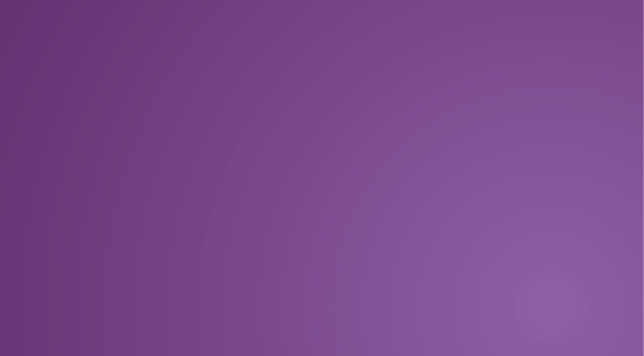 Dictator
move to reveal
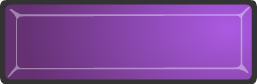 move to reveal
Jeopardy Board
Government - 500
The United States has which type of democracy?
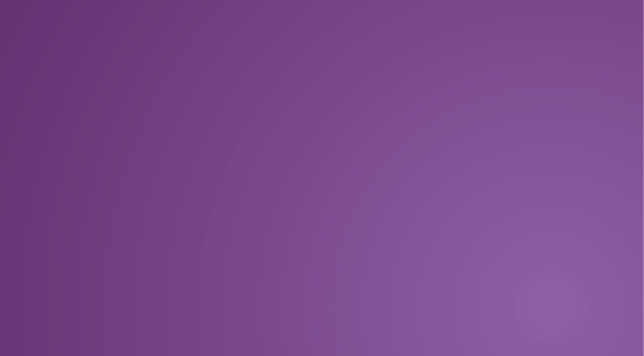 Representative
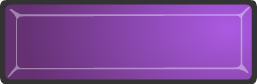 move to reveal
Jeopardy Board
move to reveal
Vocab - 100
This is a way of life of a group of people who share similar beliefs and customs.
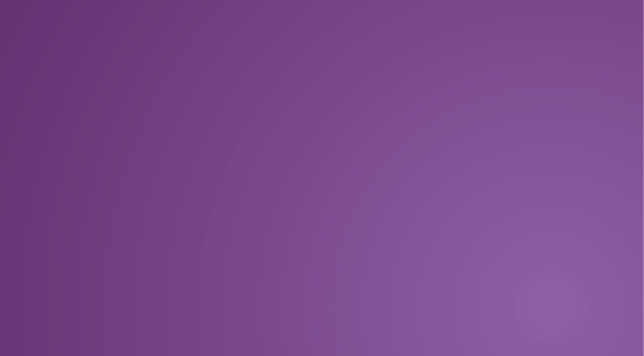 Culture
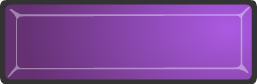 move to reveal
move to reveal
Jeopardy Board
Vocab - 200
A highly developed culture.
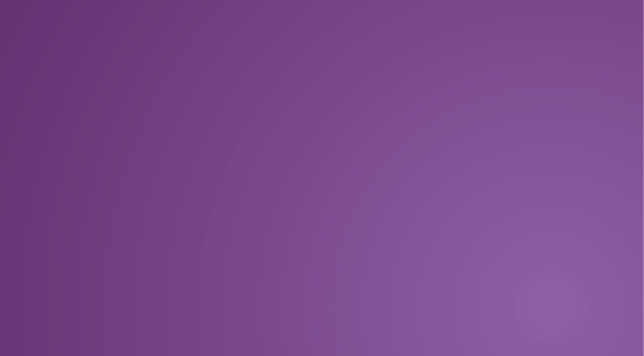 Civilization
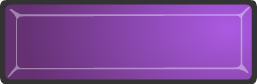 move to reveal
move to reveal
Jeopardy Board
Vocab - 300
Culture produces these that are both material and non-material.
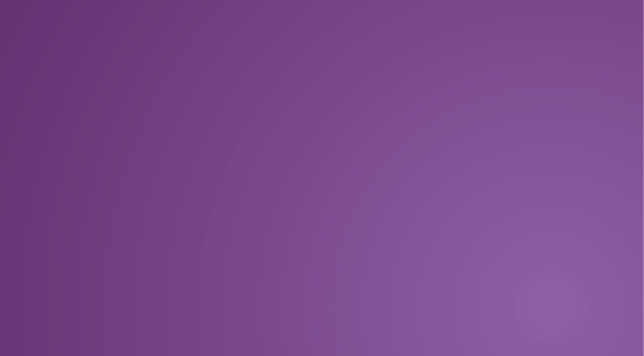 Traits
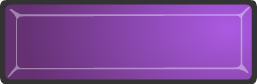 move to reveal
Jeopardy Board
move to reveal
Vocab - 400
An area that includes different countries that share similar cultural traits.
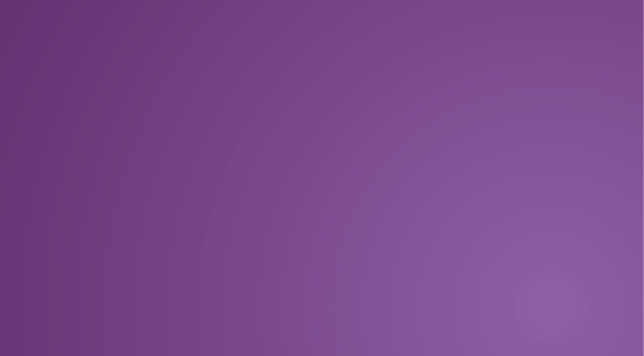 Culture Region
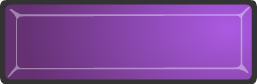 move to reveal
move to reveal
Jeopardy Board
Climate - 500
A group that shares a language, history, religion and some physical traits.
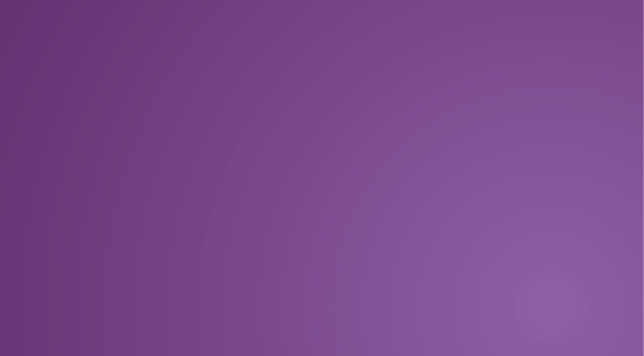 Ethnic Group
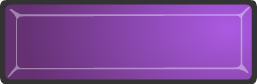 move to reveal
move to reveal
Jeopardy Board
Stuff - 100
Two or more people who interact with one another, share similar characteristics.
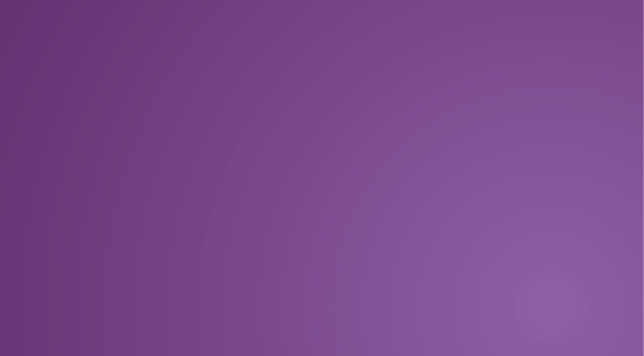 Social Group
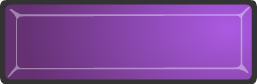 Jeopardy Board
move to reveal
move to reveal
Stuff - 200
A local form of a language.
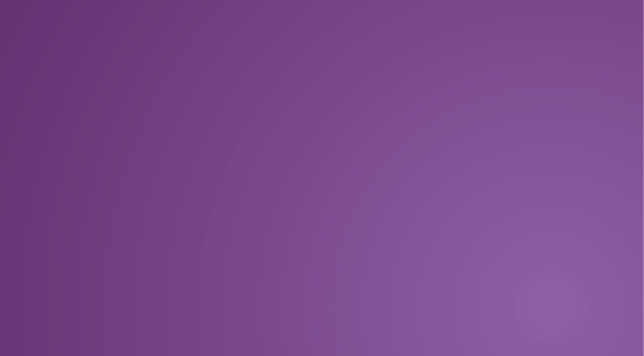 Dialect
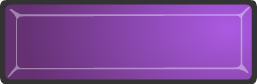 move to reveal
move to reveal
Jeopardy Board
Stuff - 300
A tradition like opening gifts at Christmas.
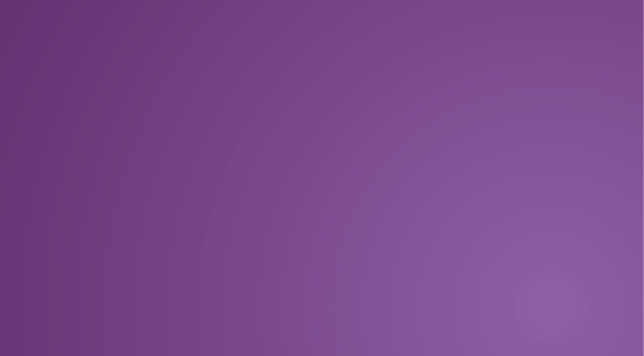 Custom
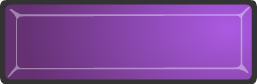 move to reveal
Jeopardy Board
move to reveal
Stuff - 400
The process of spreading ideas, language or customs from one culture to another.
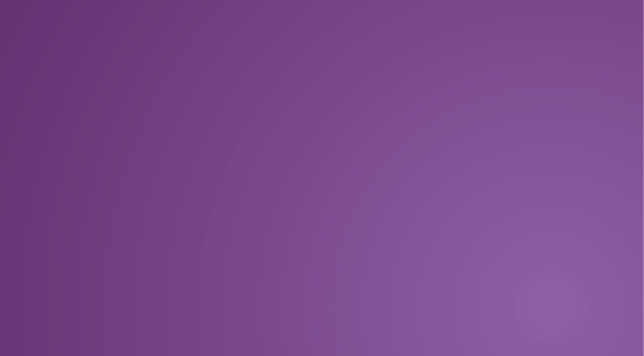 Cultural Diffusion
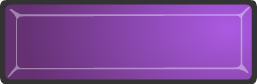 move to reveal
move to reveal
Jeopardy Board
Stuff - 500
The development of a worldwide culture with an interdependent economy.
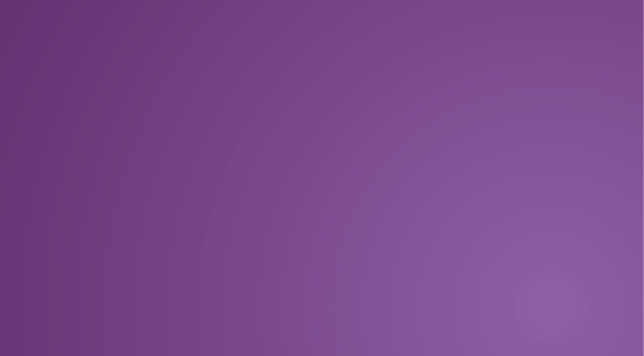 Globalization
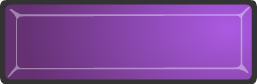 Jeopardy Board
move to reveal
move to reveal
Final Jeopardy
Use geography terms to describe this picture. Teams will get 500 points for each correct term.
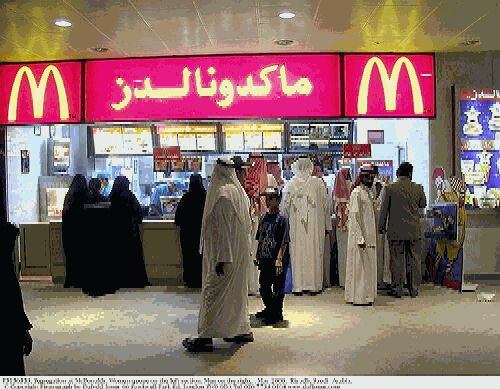